20.října
DEN STROMŮ
Co mají tyto stromy společného?
Máš některý z těchto stromů ve svém okolí? 
A víš kde?
Jsou tyto stromy pro člověka prospěšné? A proč?
Poznáš stromy na obrázku?
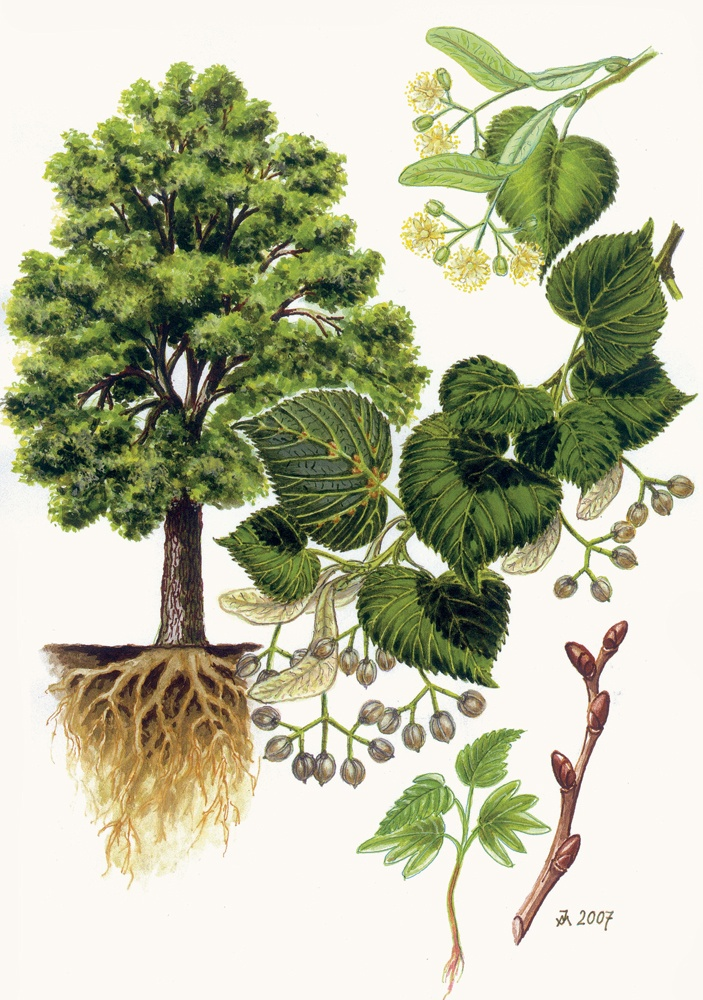 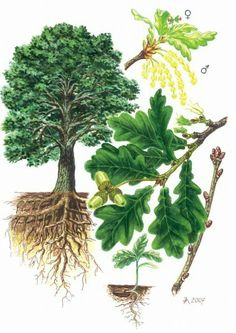 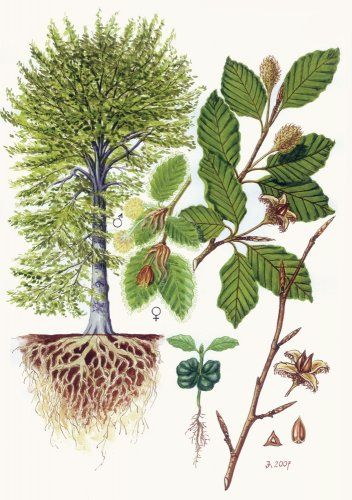 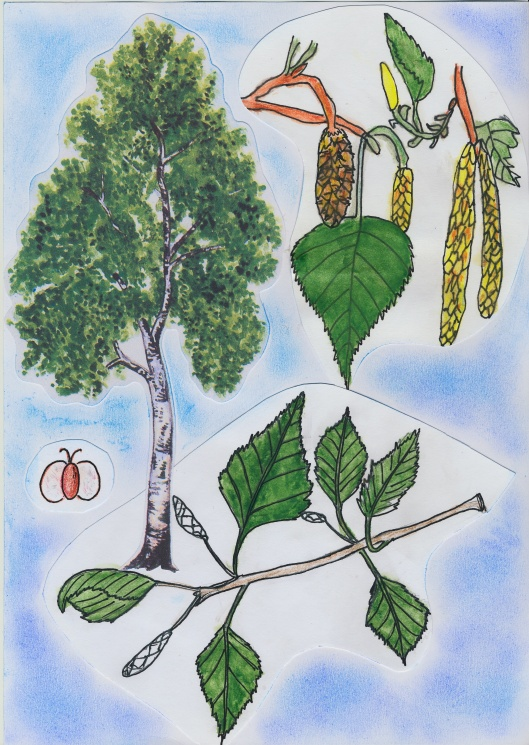 Co mají tyto stromy společného?
Liší se některý od ostatních? A proč?
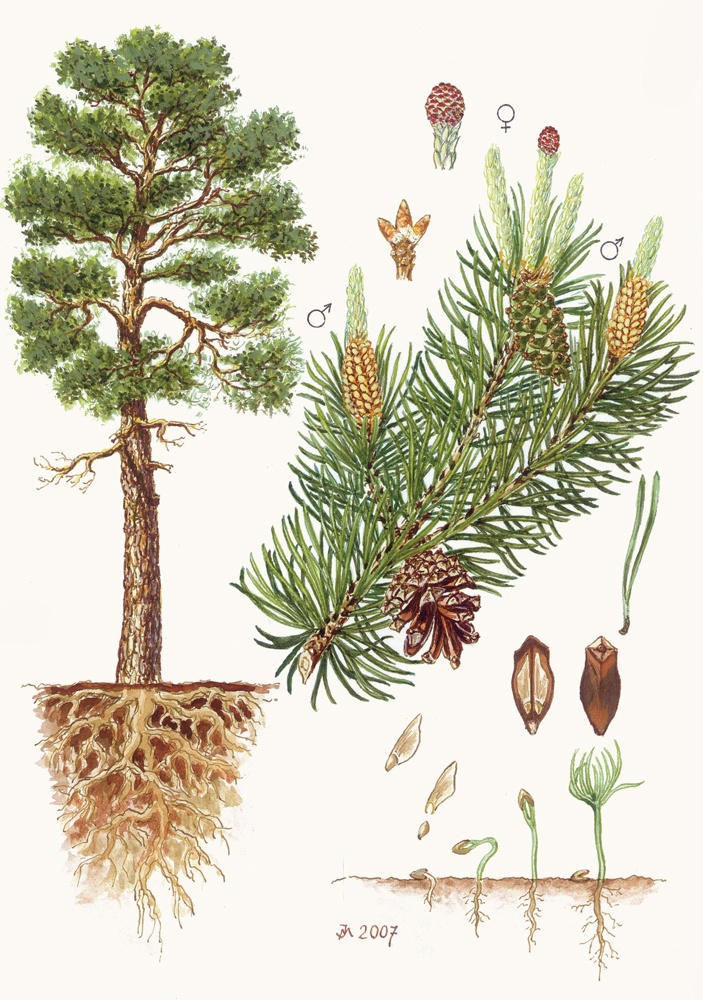 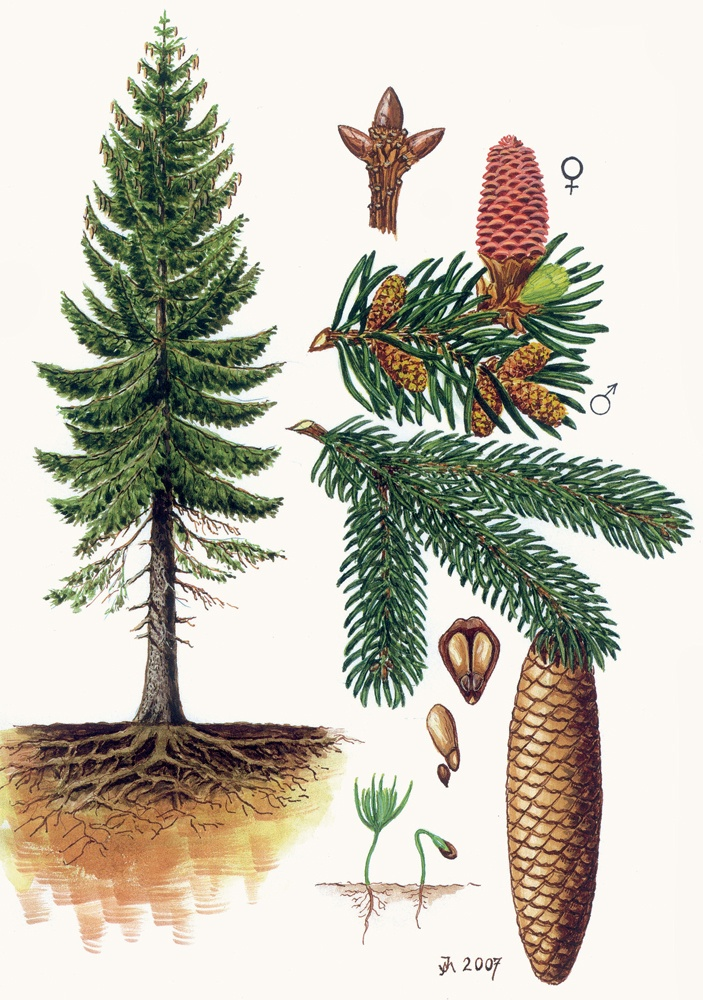 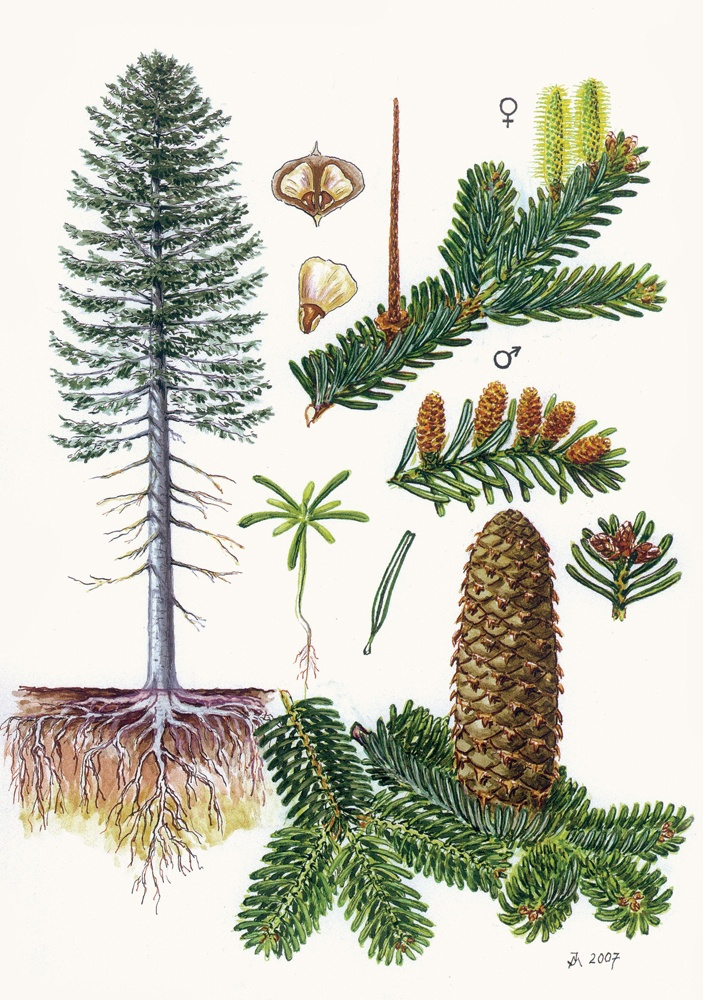 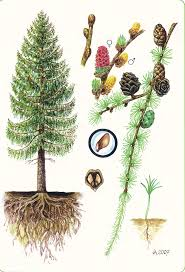 Kdo jsem?
Jsem listnatá dřevina.
Mé listy jsou nejkrásnější na podzim – barví se do žluta a červena.
Kanada má můj list ve své vlajce.
Z mých nažek si děti dělají nosy.
Mé dřevo se používá na výrobu hudebních nástrojů, nábytku a kuchyňského nářadí.
Javor mléč
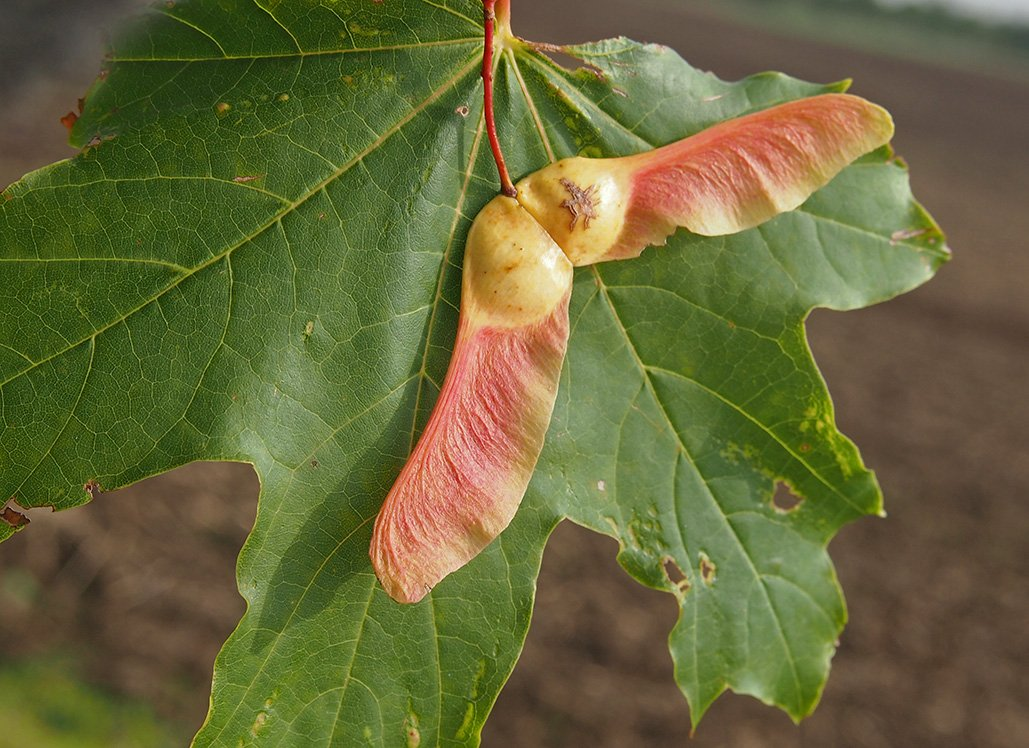 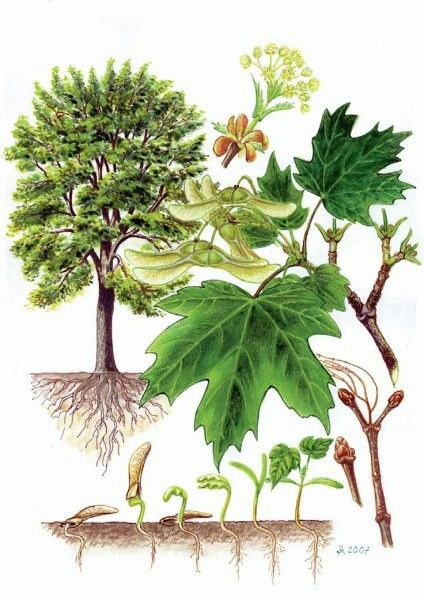 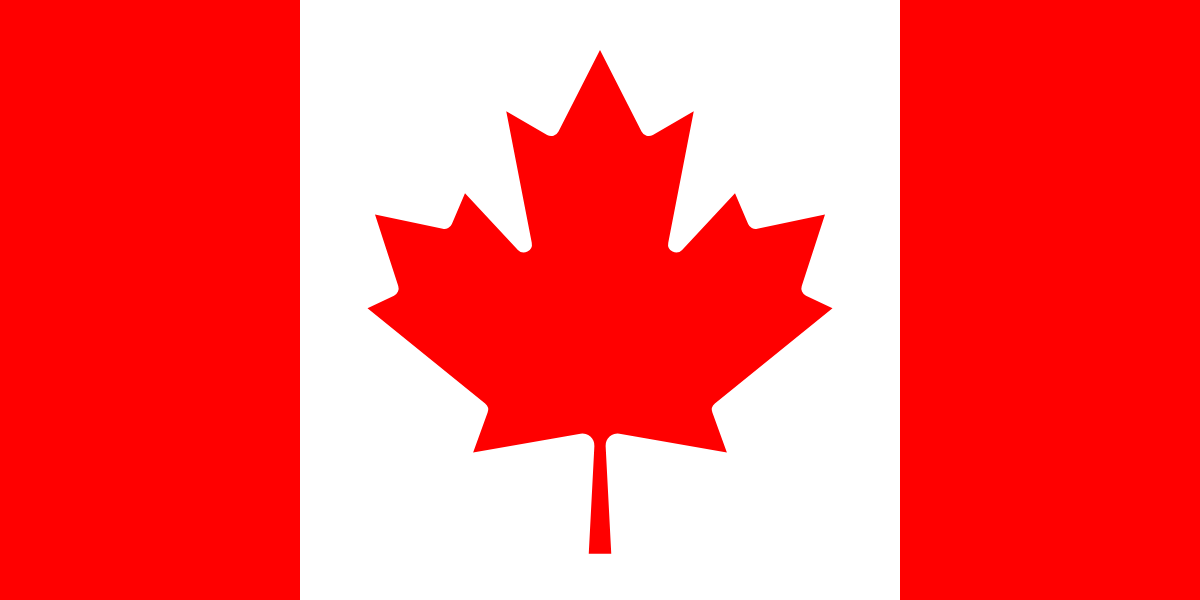 Kdo jsem?
Jsem listnatá dřevina.
Lidé mě často pojmenovávají jménem mého plodu.
Mé listy mají 5 nebo 7 lístků.
Mé květy vypadají jako svícny.
Děti mé plody sbírají, vytvářejí z nich zvířátka nebo je v zimě nosí divočákům do lesa.
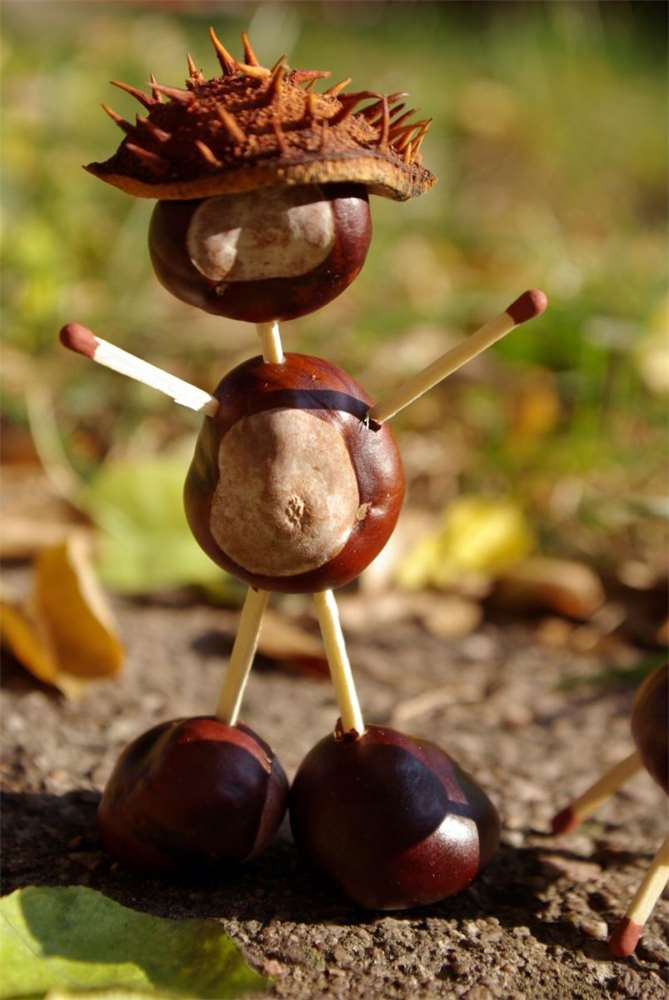 Jírovec maďal
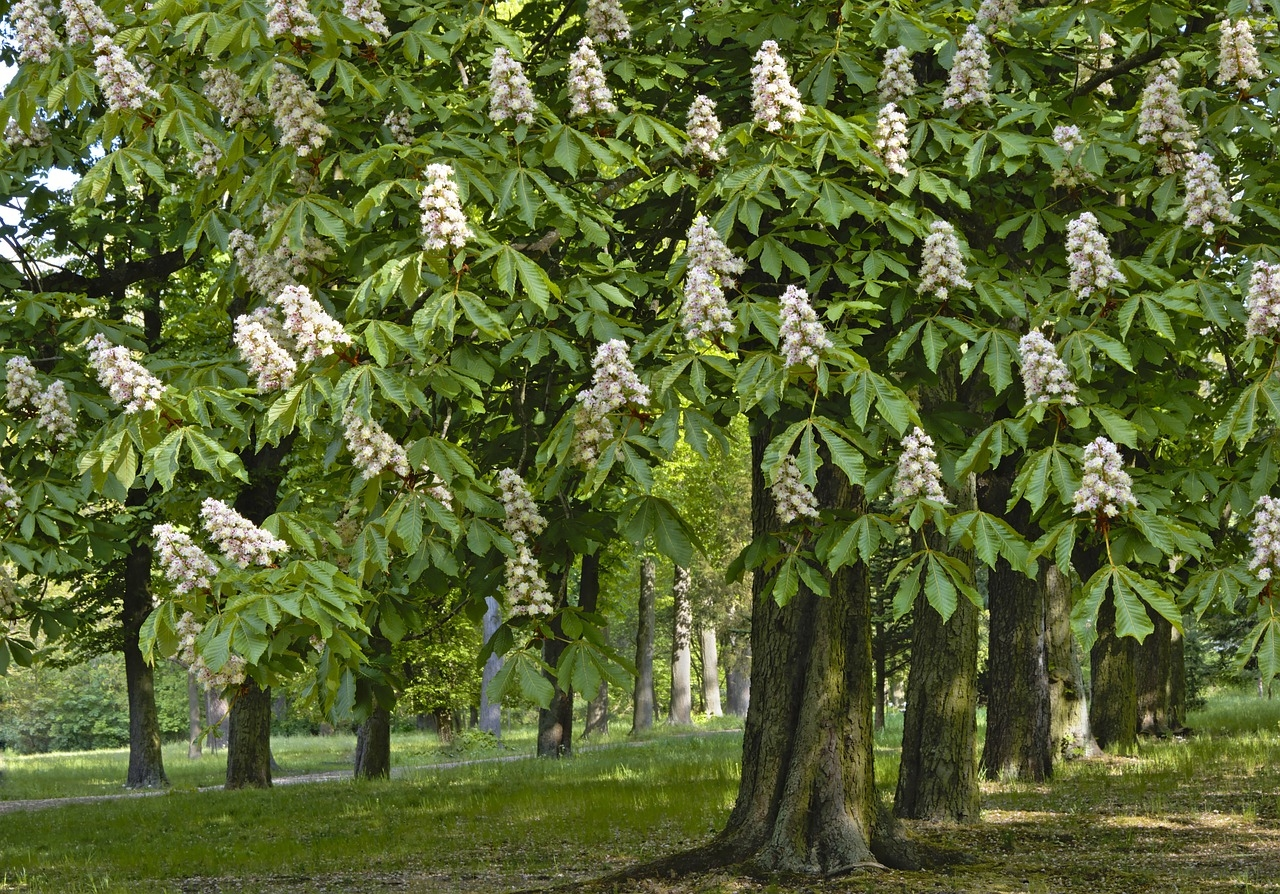 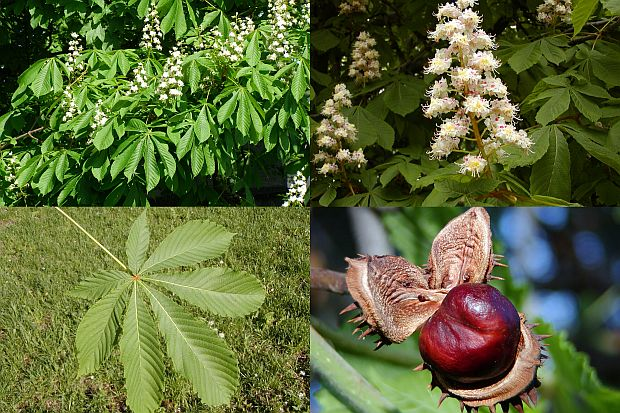 Tvůj úkol do 30.10. :
Vyber si nějaký strom z tvého okolí, nakresli ho a napiš k němu informace, které si zjistíš:
Název stromu.
Je to strom listnatý/jehličnatý.
Užitek stromu.
Jak je asi starý? Kde stojí? Kdo ho vysadil?
Třeba tě ještě něco napadne :)
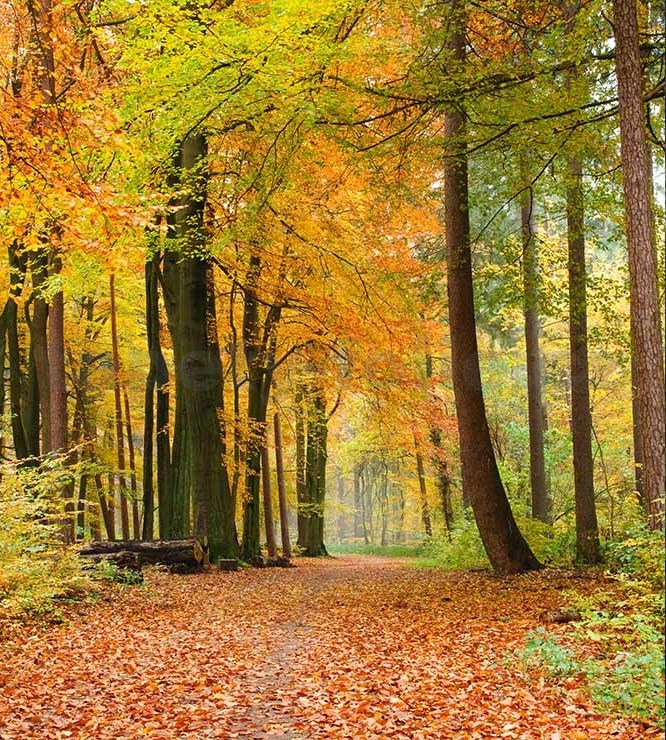 Děkuji za vaši pozornost!



              
 
A budu se těšit na vaše práce :)